8000 Kelvin (Nebel)
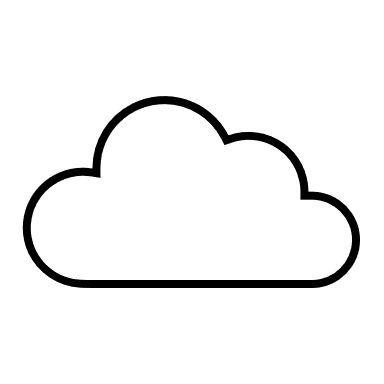 2500 Kelvin
3500 Kelvin
4000 Kelvin
6500 Kelvin
10000 Kelvin (Schatten)
7000 Kelvin (Bewölkt)
5500 Kelvin
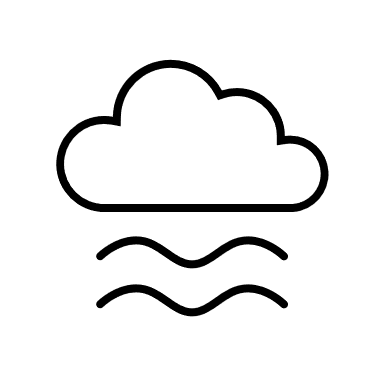 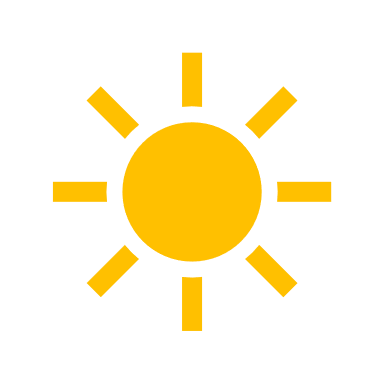 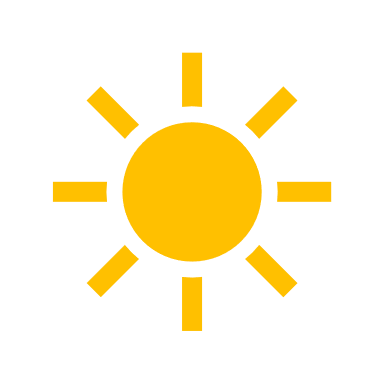 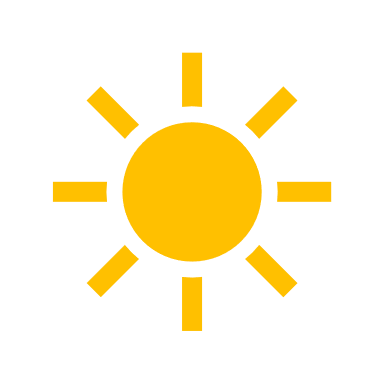 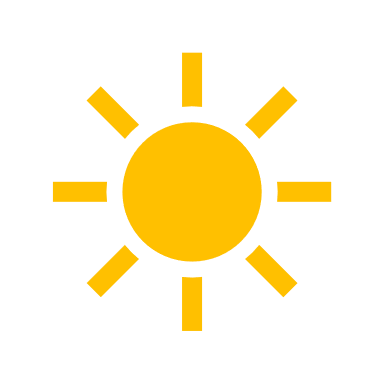 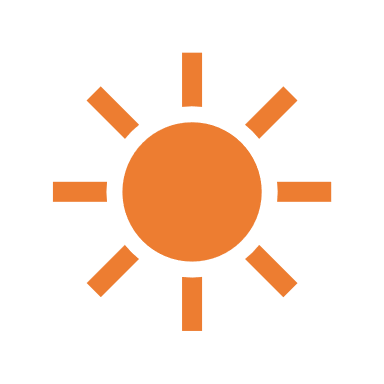 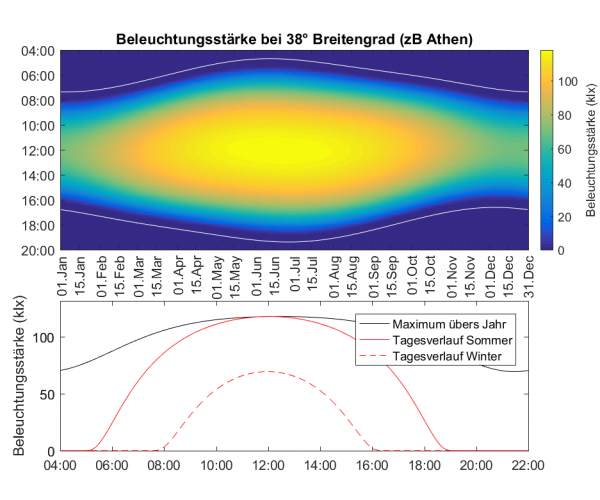 https://andi-siess.de/rgb-to-color-temperature/